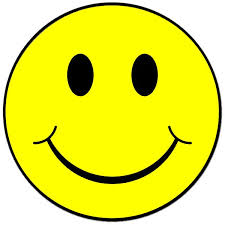 Hace buen tiempo.
[Speaker Notes: Thumbs up.]
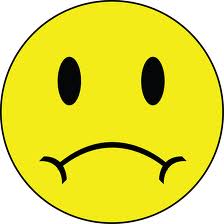 Hace mal tiempo.
[Speaker Notes: Thumbs down.]
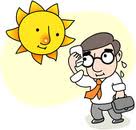 Hace calor.
[Speaker Notes: Wipe brow.]
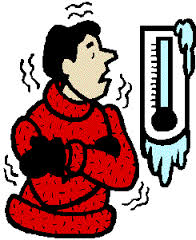 Hace frío.
[Speaker Notes: Shiver]
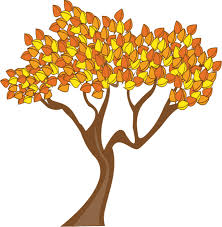 Hace fresco.
[Speaker Notes: Move hand back and forth.]
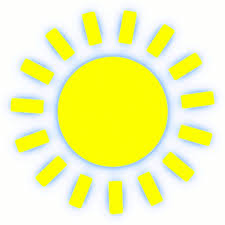 Hace sol.
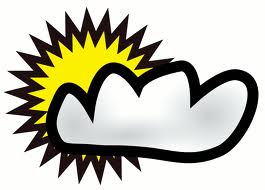 Está nublado.
[Speaker Notes: Draw a cloud.]
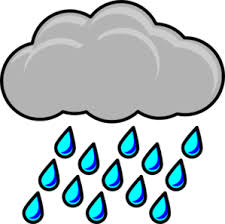 Está lloviendo.
[Speaker Notes: Move hands like wipers.]
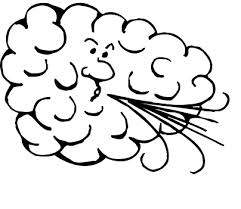 Hace viento.
[Speaker Notes: Hula arms.]
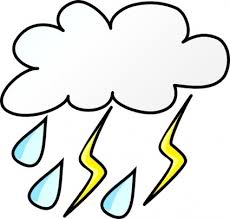 Hay tormenta.
[Speaker Notes: Draw lightning bolt.]
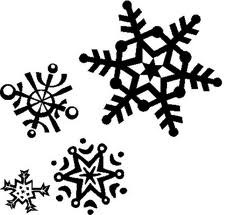 Está nevando.
[Speaker Notes: Wave and bring down fingers.]
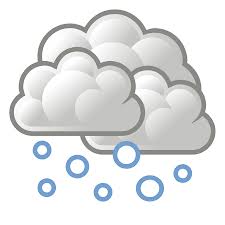 Hay graniza.
[Speaker Notes: Tap fingers on the table.]